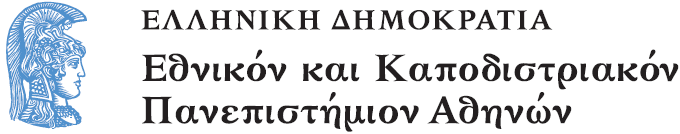 De la féodalité à la monarchie absolue : institutions politiques et mutations sociales en France du Moyen Âge au XVIIe siècle
Section 2: La Renaissance française
 
Irini Apostolou
Faculté des Lettres 
Département de Langue et de Littérature françaises
La Renaissance
commence en Italie du Nord au XIVe siècle et se répand progressivement en Europe
Période de renouveau artistique, littéraire, philosophique et scientifique 
L’Humanisme
Connaissance rationnelle du monde/ nouvelles connaissances géographiques 
Grandes découvertes/ expéditions maritimes
Inventions/ progrès techniques et scientifiques 
Réformes religieuses 
Développement du commerce
Les inventions
La boussole 
Les armes à feu 
La caravelle (1420)
L’imprimerie (1454)  
Le télescope (1609)
Les Ambassadeurs
Tableau exécuté par Hans  Holbein, (1533)
Les grandes découvertes
La Découverte du Nouveau Monde 
par Christophe Colomb (1492)
Les grands explorateurs
Christophe Colomb
Vasco de Gama 
Magellan
Jacques Cartier
L’Humanisme : mouvement intellectuel et culturel
Système de pensée centré sur l’homme
Valeurs humaines 
Redécouverte de l’antiquité gréco-romaine
Esprit critique /Remise en cause de la tradition
Vertus de l’éducation
Progrès de la science
Développement des arts
Erasme
Erasme est une figure exemplaire de l’humanisme
Prône la connaissance des textes anciens et de l’Écriture sainte 
ainsi que la reforme des mœurs 
L’Éloge de la folie (Paris, 1511)
La Renaissance française
fin du XVe siècle-1610
Période qui s’étend du début des guerres d’Italie jusqu’à l’assassinat de Henri IV
Les humanistes français
Jacques Lefèvre d’Étaples
Guillaume Budé 
Charles de Bovelles
Henri Estienne (imprimeur)
Renouveau de la pensée de l’antiquité gréco-romaine 
Retour aux textes de l’antiquité
Guillaume Budé
Conseillé par Budé (1467-1540), François Ier fonde le Collège de France (1530)
L’affermissement du pouvoir royal I
Les guerres d’Italie (1494-1559) contribuent au développement de la Renaissance en France 
Charles VII : conquête de Naples (1495)
Louis XII : conquête de Milan (1499)
François Ier : Victoire de Marignan (1515)
Bataille de Marignan (1515)
François Ier est victorieux à Marignan (1515)
François Ier chargeant contre les Suisses à Marignan
Attribué à Noël Bellemare (vers 1529-1530)
L’affermissement du pouvoir royal II
Les guerres d’Italie
Paix perpétuelle avec la confédération des cantons suisses (1516)
Défaite de Pavie (1525) : emprisonnement de François Ier 
Traité de Madrid (1526) : cession de la Bourgogne et abandon des revendications françaises sur l’Italie, la Flandre et l’Artois 
Alliance avec les 
princes luthériens d’Allemagne
Turcs : les Capitulations
Henri II occupe les Trois-Évêchés (Metz-Toul-Verdun) (1552)
La paix de Cateau-Cambrésis (1559), signée avec le roi d’Espagne, met fin aux guerres d’Italie 
La France garde les Trois-Évêchés, mais abandonne ses possessions italiennes
Le pouvoir royal et l’administration de l’État
Accroissement du pouvoir royal sous François Ier et Henri II 
Concordat de Bologne (1516) : le roi nomme les évêques et les abbés 
Multiplication des officiers (fonctionnaires)
François Ierroi de France (1515-1547)
(Portrait peint par Jean Clouet)
Accroissement du pouvoir royal sous François Ier et Henri II
Les organes de gouvernement 
Le chancelier : maître des sceaux 
Le connétable : chef de l’armée royale
L’amiral 
Le grand maître de la Maison du roi
Le Parlement : enregistrement des actes royaux, exercice de la justice 
Quatre secrétaires d’État : assurent le lien entre le roi et l’appareil d’état (1547)
Le Conseil du roi
Le Conseil secret 
Le Conseil privé ou Conseil des parties
Le Conseil des finances (sous Charles IX)
La vie économique
L’or et l’argent des Amériques relancent l’économie espagnole
La France en profite grâce à ses exportations vers l’Espagne 
Innovations agricoles 
Progrès techniques 
Développement de la métallurgie
L’administration financière
Chambre des comptes
Trésor de l’épargne (caisse centrale de l’État, instituée par François Ier en 1523)
Les finances dépendent directement du conseil du roi (1524)
Établissement de 16 recettes générales (1542) (receveur général, trésoriers généraux)
Le Prêteur et sa femme
Tableau peint par Quentin Matsys, (1514)
Les impôts
Impôts directs : la taille 
Impôts indirects : 
les aides
les traites
la gabelle (impôt sur le sel)
généralisation des taxes d’importation (1582)
Τέλος Ενότητας
Χρηματοδότηση
Το παρόν εκπαιδευτικό υλικό έχει αναπτυχθεί στο πλαίσιο του εκπαιδευτικού έργου του διδάσκοντα.
Το έργο «Ανοικτά Ακαδημαϊκά Μαθήματα στο Πανεπιστήμιο Αθηνών» έχει χρηματοδοτήσει μόνο την αναδιαμόρφωση του εκπαιδευτικού υλικού. 
Το έργο υλοποιείται στο πλαίσιο του Επιχειρησιακού Προγράμματος «Εκπαίδευση και Δια Βίου Μάθηση» και συγχρηματοδοτείται από την Ευρωπαϊκή Ένωση (Ευρωπαϊκό Κοινωνικό Ταμείο) και από εθνικούς πόρους.
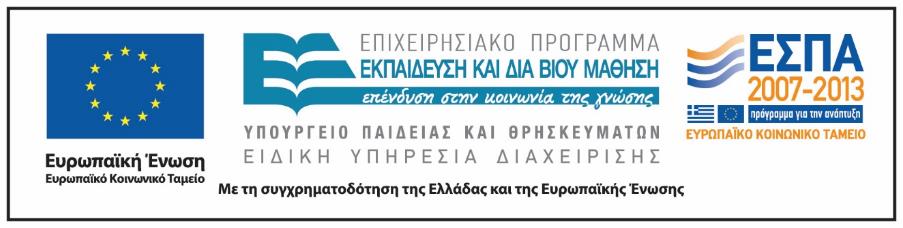 Σημειώματα
Σημείωμα Ιστορικού Εκδόσεων Έργου
Το παρόν έργο αποτελεί την έκδοση 1.0.
Σημείωμα Αναφοράς
Copyright Εθνικόν και Καποδιστριακόν Πανεπιστήμιον Αθηνών, Ειρήνη Αποστόλου 2015. Ειρήνη Αποστόλου. «Εκφάνσεις της Πολιτισμικής Ζωής στη Σύγχρονη Γαλλία. Ενότητα 2: La Renaissance française». Έκδοση: 1.0. Αθήνα 2015. Διαθέσιμο από τη δικτυακή διεύθυνση: http://opencourses.uoa.gr/courses/FRL5.
Σημείωμα Αδειοδότησης
Το παρόν υλικό διατίθεται με τους όρους της άδειας χρήσης Creative Commons Αναφορά, Μη Εμπορική Χρήση Παρόμοια Διανομή 4.0 [1] ή μεταγενέστερη, Διεθνής Έκδοση.   Εξαιρούνται τα αυτοτελή έργα τρίτων π.χ. φωτογραφίες, διαγράμματα κ.λ.π.,  τα οποία εμπεριέχονται σε αυτό και τα οποία αναφέρονται μαζί με τους όρους χρήσης τους στο «Σημείωμα Χρήσης Έργων Τρίτων».
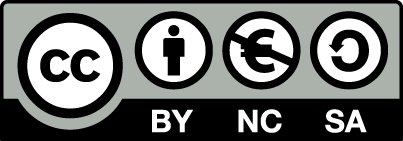 [1] http://creativecommons.org/licenses/by-nc-sa/4.0/ 

Ως Μη Εμπορική ορίζεται η χρήση:
που δεν περιλαμβάνει άμεσο ή έμμεσο οικονομικό όφελος από την χρήση του έργου, για το διανομέα του έργου και αδειοδόχο
που δεν περιλαμβάνει οικονομική συναλλαγή ως προϋπόθεση για τη χρήση ή πρόσβαση στο έργο
που δεν προσπορίζει στο διανομέα του έργου και αδειοδόχο έμμεσο οικονομικό όφελος (π.χ. διαφημίσεις) από την προβολή του έργου σε διαδικτυακό τόπο

Ο δικαιούχος μπορεί να παρέχει στον αδειοδόχο ξεχωριστή άδεια να χρησιμοποιεί το έργο για εμπορική χρήση, εφόσον αυτό του ζητηθεί.
Διατήρηση Σημειωμάτων
Οποιαδήποτε αναπαραγωγή ή διασκευή του υλικού θα πρέπει να συμπεριλαμβάνει:
το Σημείωμα Αναφοράς
το Σημείωμα Αδειοδότησης
τη δήλωση Διατήρησης Σημειωμάτων
το Σημείωμα Χρήσης Έργων Τρίτων (εφόσον υπάρχει)
μαζί με τους συνοδευόμενους υπερσυνδέσμους.
Σημείωμα Χρήσης Έργων Τρίτων
"Η δομή και οργάνωση της παρουσίασης, καθώς και το υπόλοιπο περιεχόμενο, αποτελούν πνευματική ιδιοκτησία της συγγραφέως και του Πανεπιστημίου Αθηνών και διατίθενται με άδεια Creative Commons Αναφορά Μη Εμπορική Χρήση Παρόμοια Διανομή Έκδοση 4.0 ή μεταγενέστερη.

Οι φωτογραφίες που περιέχονται στην παρουσίαση προέρχονται από τους ιστοχώρους commons.wikimedia.org / wikipedia.com και είναι ελεύθερα διαθέσιμες με άδεια κοινού κτήματος (Public Domain)."